Göteborgs Spårvägar AB
Revision – räkenskapsåret 2022

2023-02-08
Agenda
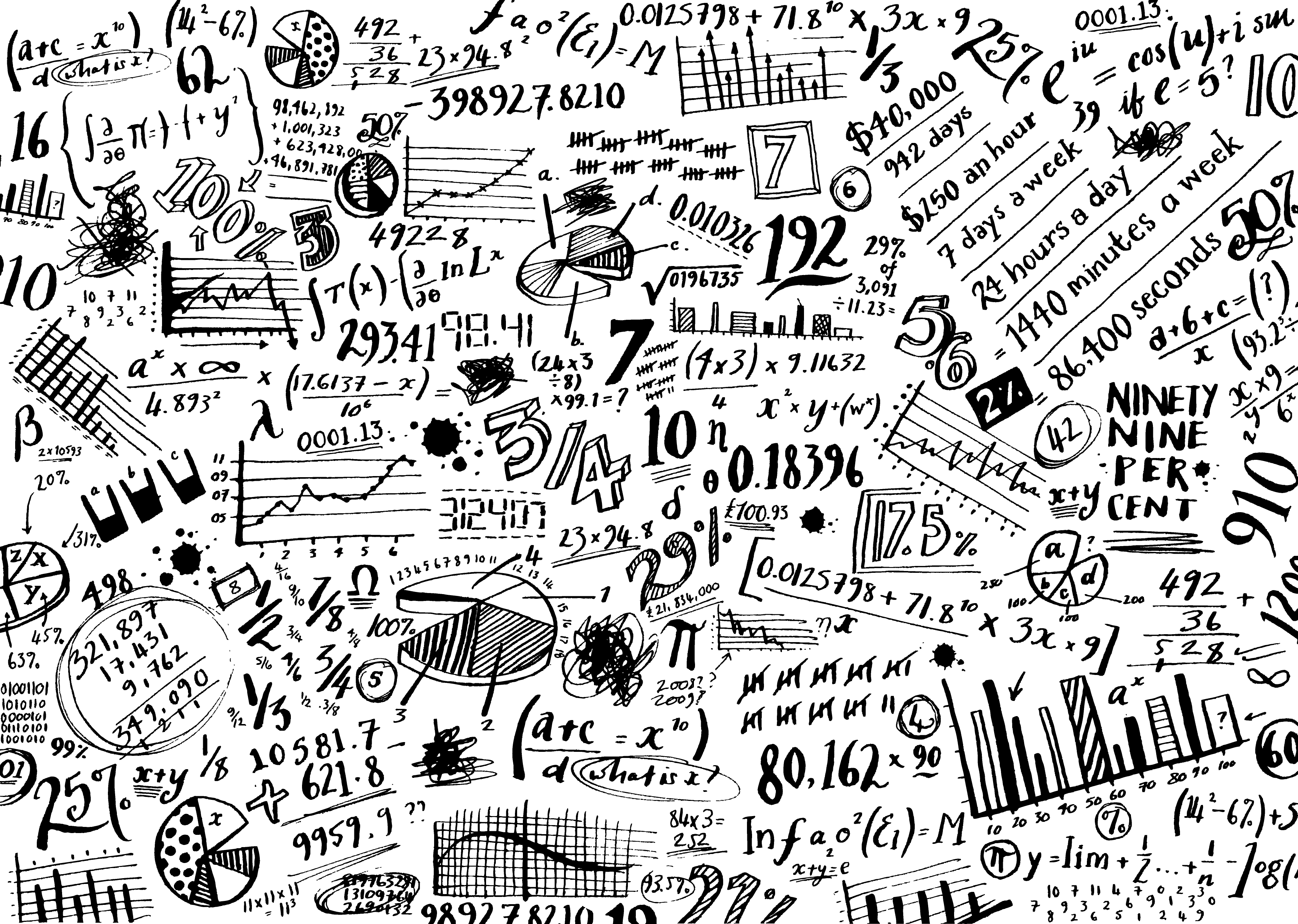 Uppdrag, riskbedömning och fokusområdeÖversikt av 2022 års revision
Revisionsberättelse
Uppdrag, riskbedömning och fokusområdeÖversikt av 2022 års revision
Status och kvarstående åtgärder
Händelser efter balansdag och uttalande från ledningen i samband med signering av årsredovisning.

I övrigt är all granskning är utförd. Inga utestående åtgärder kvarstår.
Genomförda och återstående aktiviteter
Sammanfattning av iakttagelser från granskning av intern styrning och kontroll
I samband med vår löpande granskning avlämnade vi en lägesrapport avseende intern kontroll. Rapporten innehöll ett antal rekommendationer avseende bl.a. bokslutsprocessen, intäktsredovisning, redovisning av varulager och löneprocessen. Vi kommer att följa upp dessa under 2023. Nedan sammanfattas våra väsentliga iakttagelser.
SIGNIFIKANTA
IAKTTAGELSER
VIKTIGA
IAKTTAGELSER
MINDRE
IAKTTAGELSER
INGA
IAKTTAGELSER
Sammanfattning av iakttagelser från granskning av intern styrning och kontroll
Fortsättning från föregående sida
SIGNIFIKANTA
IAKTTAGELSER
VIKTIGA
IAKTTAGELSER
MINDRE
IAKTTAGELSER
INGA
IAKTTAGELSER
Sammanfattning av iakttagelser från bokslutsgranskning
SIGNIFIKANTA
IAKTTAGELSER
VIKTIGA
IAKTTAGELSER
MINDRE
IAKTTAGELSER
INGA
IAKTTAGELSER
Sammanfattning av iakttagelser från bokslutsgranskning
SIGNIFIKANTA
IAKTTAGELSER
VIKTIGA
IAKTTAGELSER
MINDRE
IAKTTAGELSER
INGA
IAKTTAGELSER
Sammanfattande revisionsnoteringar
Revisionen har utförts enligt god revisionssed. Det är vår uppfattning att bokslut och årsredovisning per 2022-12-31 är upprättade enligt god redovisningssed och ger en rättvisande bild av bolagens resultat och ställning. 

Vi har för avsikt att avge revisionsberättelser utan anmärkningar.
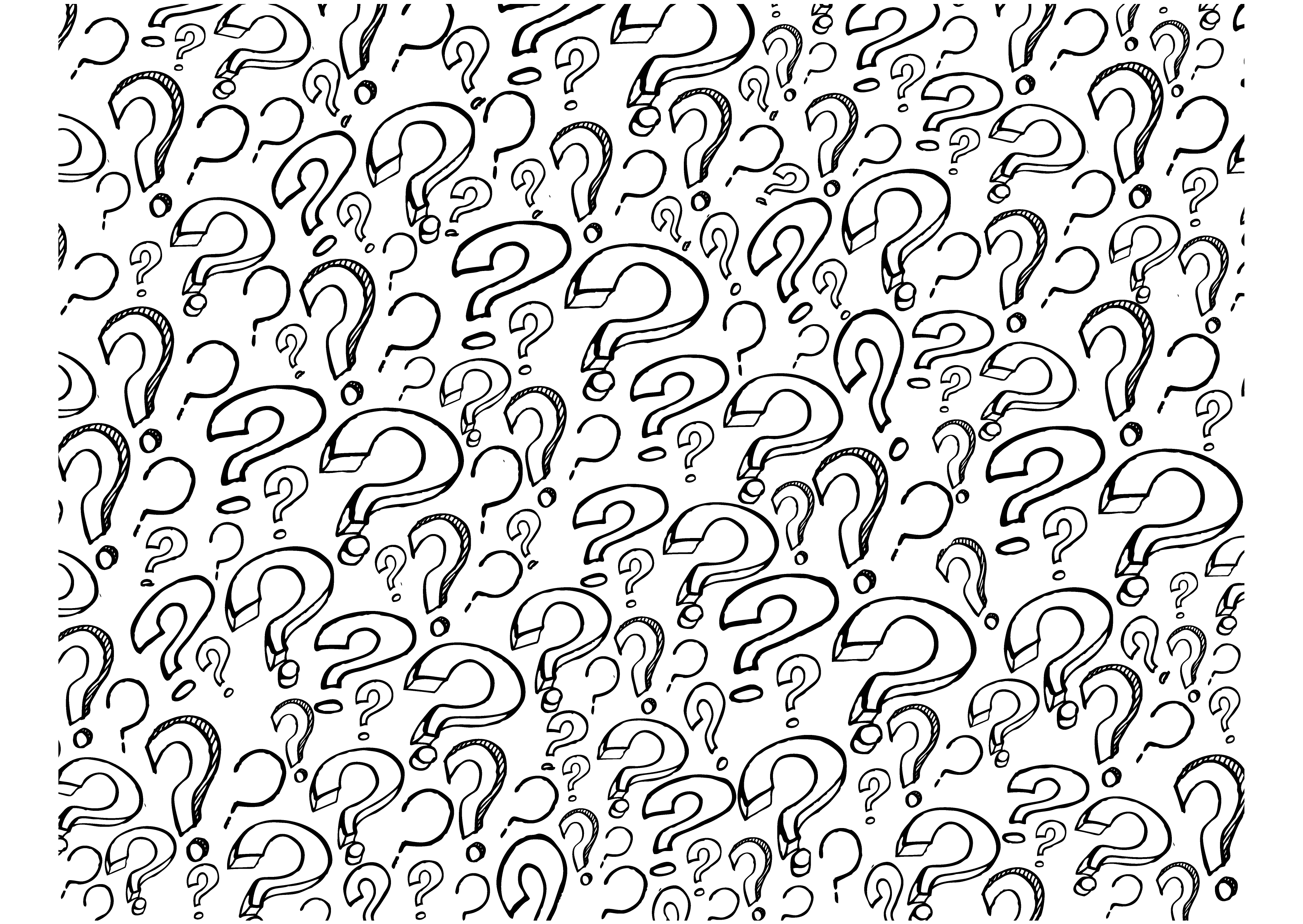